CHƯƠNG TRÌNH“TÔI YÊU VIỆT NAM”BÉ VỚI AN TOÀN GIAO THÔNG
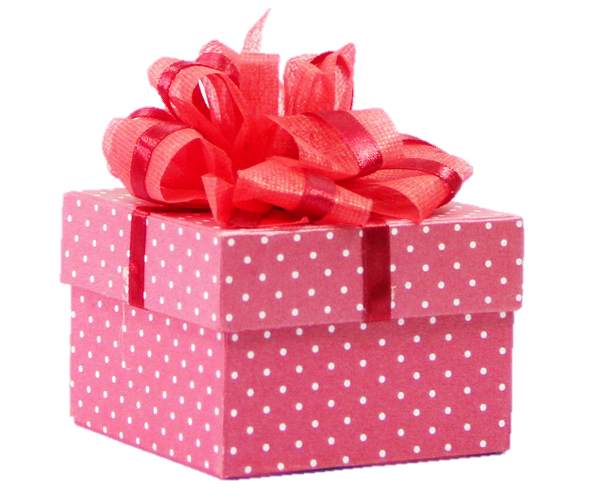 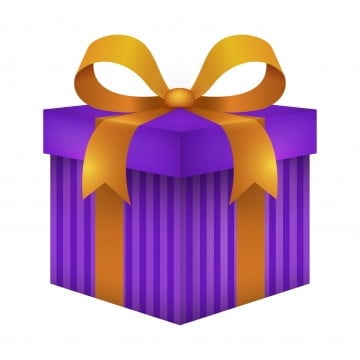 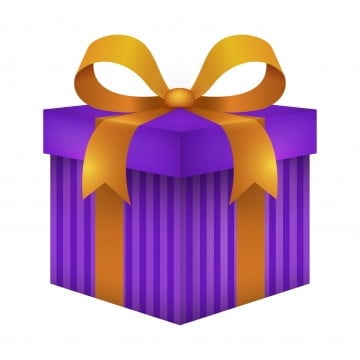 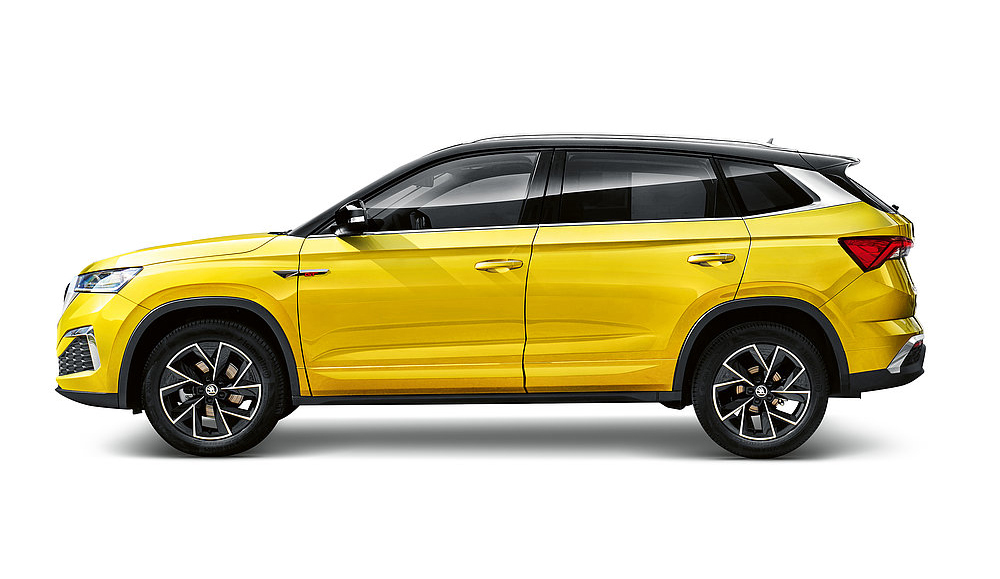 Ô tô con